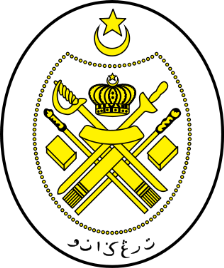 Jabatan Hal Ehwal Agama Terengganu
KHUTBAH MULTIMEDIA
Siri: 23 / 2022
PERSIAPAN MENJADI TETAMU ALLAH
11 Zulkaedah 1443  bersamaan   10 Jun 2022 
http://e-khutbah.terengganu.gov.my
Pujian Kepada Allah S.W.T.
الْحَمْدُ لِلَّهِ
Segala puji-pujian hanya bagi Allah S.W.T.
Syahadah
وَأَشْهَدُ أَنْ لا اِلَهَ إِلا اللهُ وَحْدَهُ لا شَرِيكَ لَهُ وَأَشْهَدُ أَنَّ سَيِّدَنَا وَنَبِيَّنَا مُحَمَّدًا عَبْدُهُ وَرَسُولُهُ
Dan aku bersaksi  bahawa sesungguhnya tiada tuhan melainkan Allah yang Maha Esa yang tiada sekutu baginya,

Dan aku bersaksi bahawa junjungan kami Nabi Muhammad SAW hamba-Nya dan rasul-Nya
Selawat Ke Atas Nabi Muhammad S.A.W
اللَّهُمَّ صَلِّ و سَلِّمْ وَبَارِكْ عَلَى سَيِّدِنَا مُحَمّدٍ
 وَعَلَى آلِهِ وَأَصْحَابِهِ وَالتَّابِعِينَ بِإِحْسَانٍ إِلَى يَوْمِ الدِّينِ
Ya Allah, cucurilah rahmat,  kesejahteraan dan keberkatan ke atas junjungan kami, Nabi Muhammad SAW dan ke atas keluarganya, para sahabatnya dan orang-orang yang mengikut Baginda dengan baik hingga ke hari Kiamat
Pesanan Takwa
أُوْصِيْكُمْ وَنَفْسِيْ بِتَقْوَى اللهِ وَطَاعَتِهِ لَعَلَّكُمْ تُفْلِحُوْنْ
Marilah sama-sama kita meningkatkan keimanan dan ketaqwaan kepada Allah SWT dengan penuh ketaatan, keyakinan dan keikhlasan melaksanakan segala perintahNya serta menjauhi segala laranganNya. Mudah-mudahan kita menjadi insan yang berjaya di dunia dan di akhirat
Tajuk Khutbah Hari Ini :
10 JUN 2022
Bersamaan
11 ZULKAEDAH 1443
Persiapan Menjadi 
Tetamu Allah
Panjatkan kesyukuran kepada ALLAH SWT
Tahun ini kerajaan Arab Saudi telah membenarkan kemasukan jemaah haji dari semua negara setelah dua tahun tertangguh akibat pandemik COVID-19
Sebahagian jemaah haji negara kita telahpun tiba di tanah suci Makkatul Mukarramah manakala sebahagian yang lain pula dalam persiapan untuk berangkat ke sana
Niat, tujuan dan harapan mereka hanya satu iaitu untuk menyempurnakan tuntutan terakhir daripada rukun Islam yang lima
Perjalanan HAJI
Perjalanan yang diberkati kerana ia bertujuan memenuhi undangan Allah untuk mengunjungi Baitullah, kerana itulah jemaah haji dipanggil dengan nama Dhuyuf al Rahman iaitu Tetamu Allah
Ungkapan yang sentiasa diulang-ulang oleh para Tetamu ALLAH
لَبَّيْكَ اللَّهُمَّ لَبَّيْكَ، لَبَّيْكَ لا شَرِيْكَ لَكَ لَبَّيْكَ
إِنَّ الْحَمْدَ وَالنِّعْمَةَ لَكَ وَالْمُلْكَ لا شَرِيْكَ لَكَ
Maksudnya: Aku menyahut panggilan-Mu, Aku menyahut panggilan-Mu, Tiada sekutu bagi-Mu, Aku menyahut panggilan-Mu. Sesungguhnya pujian dan nikmat adalah milik-Mu begitu juga kerajaan tiada sekutu bagi-Mu
Setinggi- tinggi Tahniah
Kepada mereka yang terpilih menjadi tetamu Allah pada tahun ini
Terpilih mendapat peluang ke Tanah Suci merupakan satu anugerah nikmat dan kejayaan dalam kehidupan seseorang hamba di sisi Allah
Umat Islam yang terpilih
Mereka akan berkumpul di suatu tempat yang sama bersama umat Islam yang datang dari seluruh dunia bagi melaksanakan tuntutan yang sama biarpun berbeza warna kulit dan bahasa
Menzahirkan kesatuan dan kekuatan ummah
Umat Islam yang jauh dan dekat, datang dengan pelbagai cara melalui jalan darat, laut serta udara, menempuh kesukaran semata-mata memenuhi seruan yang mulia ini
Umat Islam yang terpilih
Bakal tetamu Allah perlulah bersyukur dan terus bersyukur, kerana daripada seluruh umat Islam di dunia ini, hanya mereka antara jutaan umat Islam seluruh dunia yang mendapat kesempatan untuk menunaikan fardhu haji pada tahun ini
Kesempatan yang terbaik sebagai tetamu Allah ini hendaklah dimanfaatkan dengan sebaik-baiknya, khasnya dengan berusaha mendapatkan haji yang mabrur, kerana haji yang mabrur dijanjikan oleh Allah S.W.T dengan syurga-Nya
Sabda Rasulullah SAW
الحَجُّ الْمَبْرُورُ لَيْسَ لَهُ
 جَزَاءٌ إِلا الْجَنَّةُ
Yang Bermaksud : 
“Haji yang mabrur tiada ganjaran baginya, melainkan syurga”.
(Hadis riwayat Bukhori & Muslim)
Persiapan memperolehi haji yang mabrur
PERTAMA
Persiapan ilmu
Seorang bakal haji hendaklah sentiasa belajar dan mengulangkaji cara dan kaedah melaksanakan ibadah ini serta hal-hal yang berkaitan dengannya. Ilmu asas berkaitan rukun-rukun haji, wajib haji dan syarat-syaratnya serta larangan-larangan ketika ihram perlu dikuasai dan difahami dengan sebaiknya.
Persiapan memperolehi haji yang mabrur
Menyediakan kewangan yang mencukupi
KEDUA
Menyediakan kewangan yang mencukupi untuk perbelanjaan di tanah haram serta perbelanjaan harian ahli keluarga dan tanggungan sepanjang tempoh sepeninggalannya
Persiapan memperolehi haji yang mabrur
Penjagaan kesihatan sepanjang berada di tanah suci
KETIGA
Banyak aktiviti fizikal yang perlu dilakukan seperti tawaf, sa’i, melontar jamrah. Ada baiknya sebelum berangkat, bakal haji melatih diri dengan aktiviti berjalan kaki agar terbiasa dengan aktiviti fizikal di sana
Persiapan memperolehi haji yang mabrur
Perlu mantap dalam diri dengan kesabaran
KEEMPAT
Para jemaah haji perlu mengutamakan kesabaran sepanjang berada di tanah suci. Ibadat haji yang menghadirkan jutaan manusia berhimpun di tanah suci, tentunya pelbagai karenah manusia dengan suasana yang tidak sama jika dibandingkan dengan keadaan di tanah air dari segi keselesaan, kemudahan mahupun keadaan iklimnya.
Persiapan memperolehi haji yang mabrur
Persiapan rohani dan jiwa
KELIMA
Inilah persiapan paling utama kerana perjalanan jauh menunaikan haji adalah untuk beribadah kepada Allah dengan mengikhlaskan niat berbekalkan taqwa kepada Allah
PESANAN  KHATIB
Saudara-saudara kita yang berpeluang mengerjakan haji pada tahun ini, laksanakanlah dengan penuh keikhlasan dan bersungguh-sungguh, janganlah disia-siakan kesempatan yang diperolehi itu
Ketika berwukuf di Arafah nanti, perbanyakkanlah berdoa dan beristighfar dengan penuh khusyuk, tawaduk dan merendah diri dengan penuh keinsafan, baik untuk diri sendiri, kedua ibubapa, ahli keluarga dan sekalian umat Islam
KESIMPULAN
1
Perancangan yang rapi dan persediaan dari awal adalah penting dalam memperolehi ibadat haji yang terbaik, sempurna dan mabrur
2
Persediaan dari sudut ilmu yang mencukupi berkaitan dengan ibadah haji perlu bagi memastikan ibadah haji yang dilaksanakan adalah menepati kehendak syarak dan mendapat manfaat yang dijanjikan oleh Allah
KESIMPULAN
3
Umat Islam hendaklah berazam dan berniat untuk menunaikan ibadah fardhu haji supaya kematiannya kelak dalam keadaan telah berazam atau telah menyempurnakan rukun Islam
4
Umat Islam hendaklah menghayati falsafah haji yang merupakan perhimpunan tahunan terbesar umat Islam sebagai lambang dan wadah perpaduan dan penyatuan ummah yang berpaksikan kesatuan akidah dan ibadah kepada Allah Yang Maha Esa
أَعُوذُ بِاللهِ مِنَ الشَّيْطَانِ الرَّجِيمِ
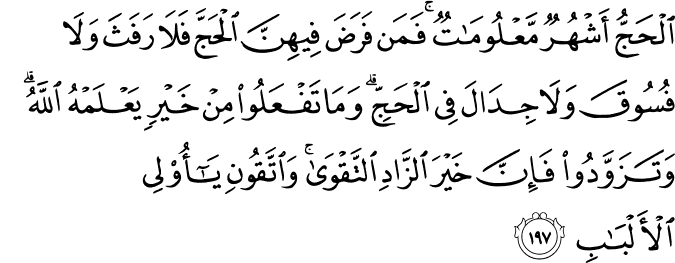 Maksudnya : (Musim) Haji adalah beberapa bulan yang termaklum. Maka sesiapa yang berniat mengerjakan ibadat Haji itu, maka tidak boleh mencampuri isteri, dan tidak boleh membuat maksiat, dan tidak boleh bertengkar, dalam masa mengerjakan ibadat Haji. Dan apa jua kebaikan yang kamu kerjakan diketahui oleh Allah; dan berbekallah, sesungguhnya sebaik-baik bekal adalah takwa; dan bertakwalah kepada-Ku wahai orang yang berakal.        
					      (Surah al-Baqarah, ayat 197)
بَارَكَ اللهُ لِي وَلَكُمْ فِي الْقُرْآنِ الْعَظِيْمِ.
 وَنَفَعَنِي وَاِيِّاكُمْ بِمَا فِيْهِ مِنَ الآيَاتِ وَالذِّكْرِ الْحَكِيْمِ.
وَتَقَبَّلَ الله مِنِّي وَمِنْكُمْ تِلاوَتَهُ اِنَّهُ هُوَ السَّمِيْعُ الْعَلِيْمُ.
أقُوْلُ قَوْلِي هَذا وَأَسْتَغْفِرُ اللهَ الْعَظِيْمَ لِيْ وَلَكُمْ
 وَلِسَائِرِ الْمُسْلِمِيْنَ وَالْمُسْلِمَاتِ وَالْمُؤْمِنِيْنَ وَالْمُؤْمِنَاتِ
 فَاسْتَغْفِرُوْهُ إنَّهُ هُوَ الْغَفُوْرُ الرَّحِيْمُ.
Doa Antara Dua Khutbah
آمِينَ ، يَا مُوَفِّقَ الطَّائِعِينَ
وَفِّقنَا لِطَاعَتِكَ أَجمَعِينَ
وَتُب عَلَينَا وَعَلَى المُسلِمِينَ
وَاغفِر ذَنبَ مَن يَقُولُ: «أَستَغفِرُ اللهَ» العَظِيمَ
وَنَستَغفِرُ اللهَ
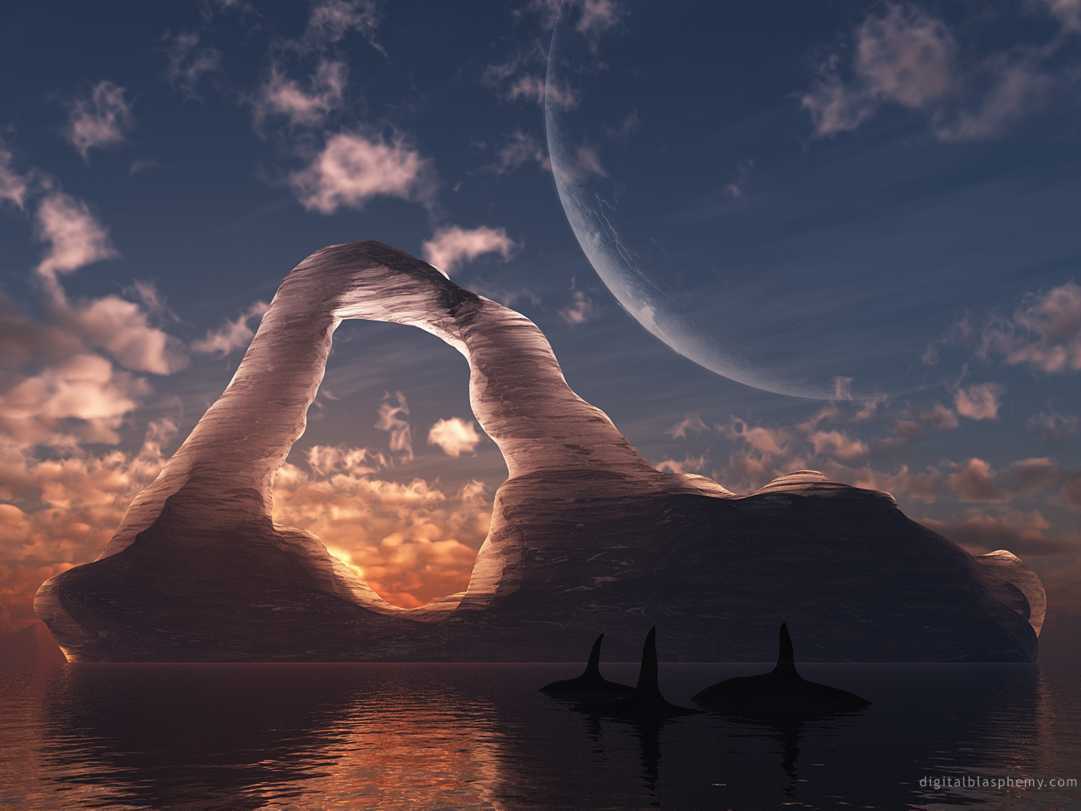 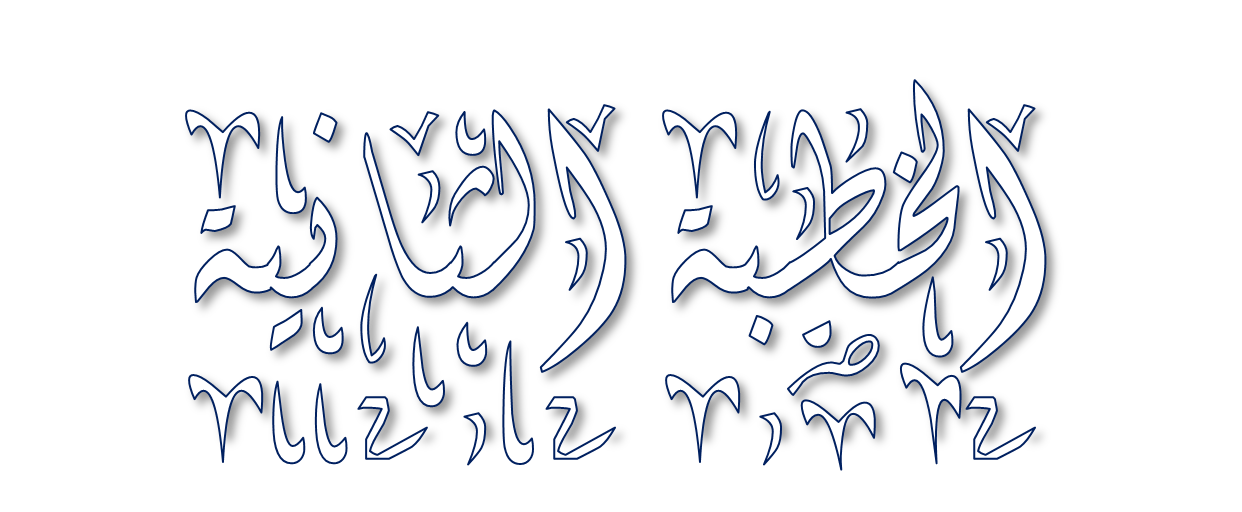 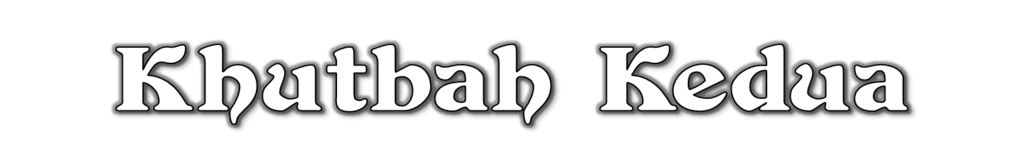 Pujian Kepada Allah S.W.T.
الْحَمْدُ لِلَّهِ
Segala puji-pujian hanya 
bagi Allah S.W.T.
Syahadah
وَأَشْهَدُ أَن لآ إِلَهَ إِلاَّ اللهُ وَحْدَهُ لاَ شَرِيْكَ لَهُ، وَأَشْهَدُ أَنَّ سَيِّدَنَا مُحَمَّدًا عَبْدُهُ وَرَسُوْلُهُ.
Dan aku bersaksi  bahawa sesungguhnya tiada tuhan melainkan Allah, Yang Maha Esa, tiada sekutu bagi-Nya, dan juga aku bersaksi bahawa junjungan kami (Nabi) Muhammad (S.A.W) hamba-Nya dan rasul-Nya.
Selawat Ke Atas 
Nabi Muhammad S.A.W
اللَّهُمَّ صَلِّ وَسَلِّمْ وَبَارِكْ عَلَى سَيِّدِنَا مُحَمَّدٍ، وَعَلَى آلِهِ وَأَصْحَابِهِ أَجْمَعِيْنَ
Ya Allah, cucurilah rahmat, kesejahteraan dan keberkatan ke atas junjungan kami (Nabi) Muhammad (S.A.W) dan ke atas keluarganya dan sekalian para sahabatnya.
Seruan Takwa
اتَّقُوا اللَّهَ فَقَدْ فَازَ الْمُتَّقُوْنَ
Bertakwalah kepada Allah dengan sebenar-benarnya, sesungguhnya berjayalah orang-orang yang bertaqwa.
Seruan
Memperbanyakkan ucapan selawat dan salam kepada Rasulullah SAW
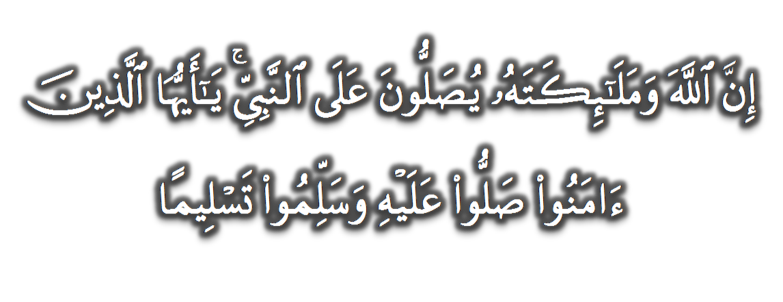 (Surah Al-Ahzab : Ayat 56)
“Sesungguhnya Allah Taala Dan Para MalaikatNya Sentiasa Berselawat Ke Atas Nabi (Muhammad).
Wahai Orang-orang Beriman! Berselawatlah Kamu 
Ke Atasnya Serta Ucapkanlah Salam Sejahtera Dengan Penghormatan Ke Atasnya Dengan Sepenuhnya”.
Selawat
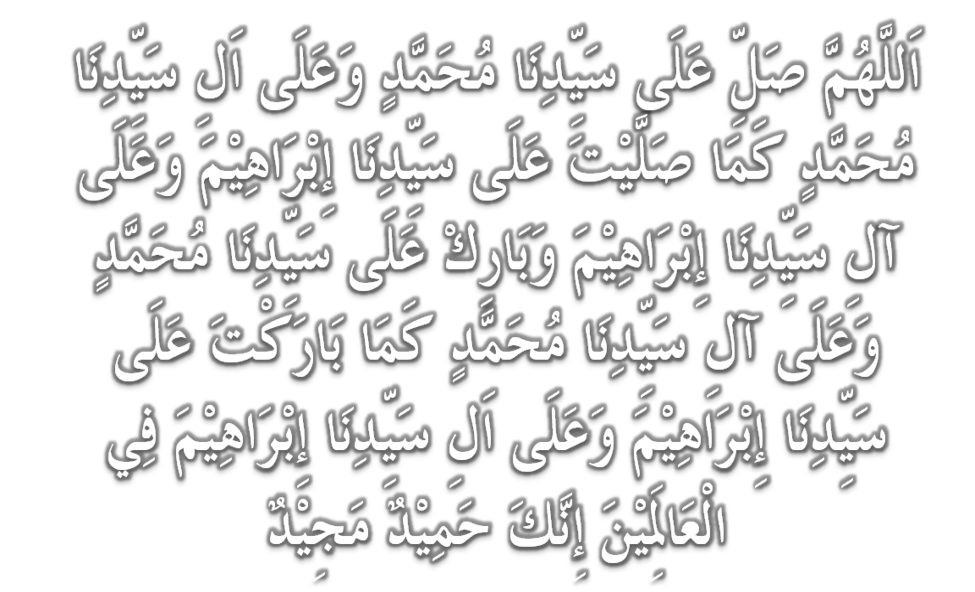 DOA
اللَّهُمَّ اغْفِرْ لِلْمُؤْمِنِيْنَ وَالْمُؤْمِنَاتِ، وَالمُسْلِمِيْنَ وَالْمُسْلِمَاتِ الأَحْيَاءِ مِنْهُمْ وَالأَمْوَات، 
إِنَّكَ سَمِيْعٌ قَرِيْبٌ مُجِيْبُ الدَّعَوَات.
اللَّهُمَّ ادْفَعْ عَنَّا الْبَلاءَ وَالْوَبَاءَ وَالْفَحْشَاءَ
 مَا لا يَصْرِفُهُ غَيْرُكَ
DOA
اللَّهُمَّ إِنَّا نَعُوذُ بِكَ مِنَ البَرَصِ وَالْجُنُونِ وَالْجُذَامِ وَمِن سَيِّئِ الأَسْقَامِ. 

اللَّهُمَّ اشْفِ مَرْضَانَا وَارْحَمْ مَّوْتَانَا، وَالْطُفْ بِنَا فِيمَا نَزَلَ بِنَا
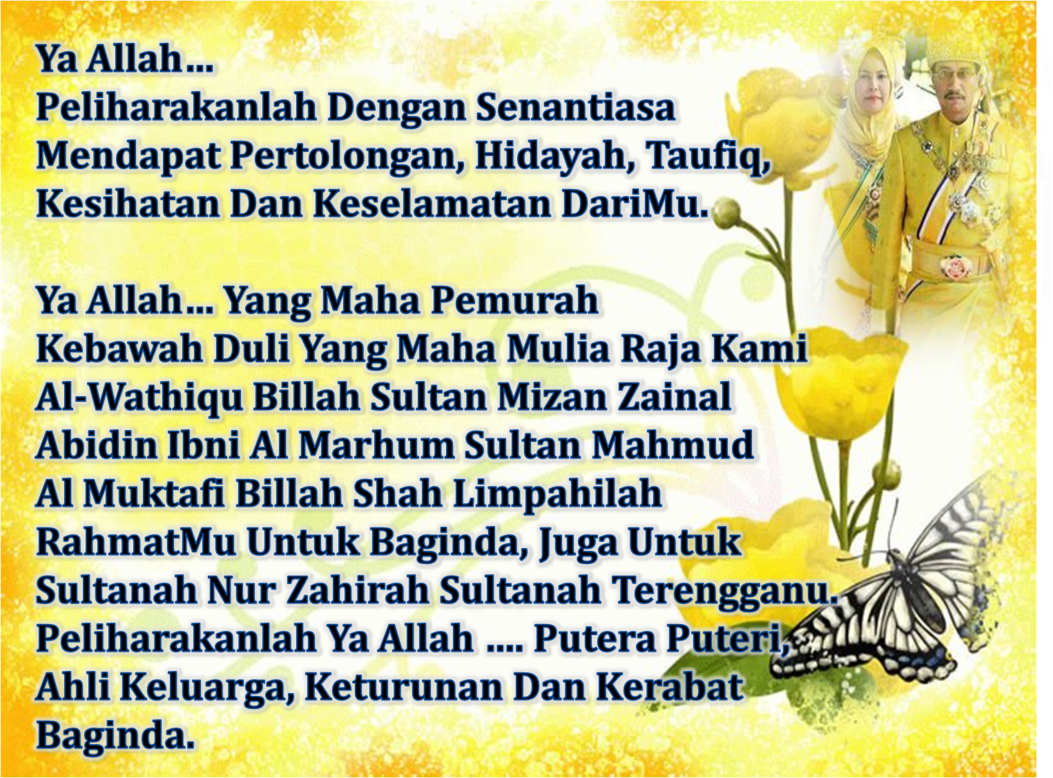 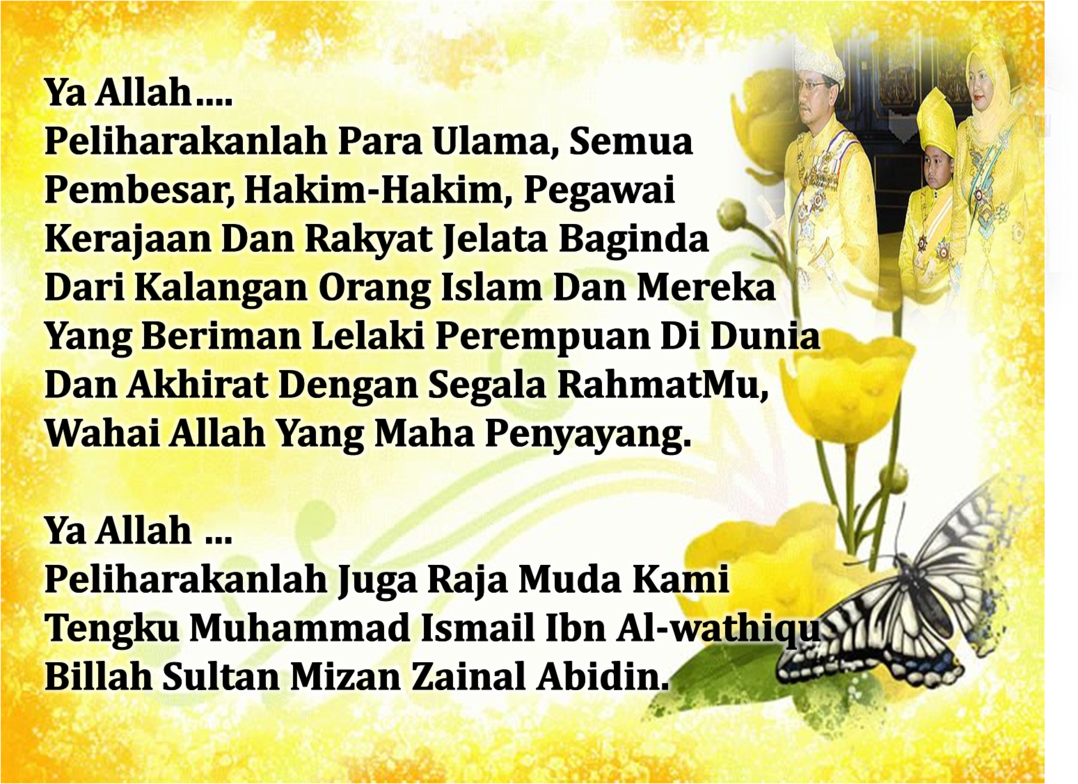 DOA …
Ya Allah, kurniakan kami agar cintakan keimanan. Jadikanlah ia perhiasan hati kami. Pahatkanlah dalam diri kami, rasa benci kepada kekufuran, kefasikan, dan kemaksiatan. Masukkanlah kami ke dalam golongan orang yang mendapat petunjuk. Tunjukkanlah kami kebenaran itu sebagai kebenaran, dan kurniakan kami dapat mengikutinya. Dan tunjukkanlah kami kebatilan itu sebagai kebatilan, dan kurniakan kami untuk menjauhinya. Janganlah Engkau jadikan kami terkeliru, menyebabkan kami menyimpang dari kebenaran. Jadikanlah kami terus kekal istiqamah atas kebenaran.

Ya Allah, pertautkanlah hati-hati kami. Baikilah hubungan sesama kami. Tunjuklah kami jalan-jalan keselamatan dan kesejahteraan.
DOA PENUTUP…
رَبَّنَا آتِنَا فِي الدُّنْيَا حَسَنَةً وَفِي الآخِرَةِ حَسَنَةً 
 وَقِنَا عَذَابَ النَّارِ.
Kurniakanlah Kepada Kami Kebaikan Di Dunia Dan Kebaikan Di Akhirat Serta Hindarilah Kami Dari Seksaan Neraka


 وَصَلَّى اللهُ عَلىَ سَيِّدِنَا مُحَمَّدٍ وَعَلىَ آلِهِ وَصَحْبِهِ وَسَلَّمْ.
 وَالْحَمْدُ للهِ رَبِّ الْعَالَمِيْنَ.
عِبَادَ اللهِ!

اُذْكُرُوْا اللهَ الْعَظِيْمَ يَذْكُرْكُمْ، 

وَاشْكُرُوْهُ عَلَى نِعَمِهِ يَزِدْكُمْ،


وَلَذِكْرُ اللهِ أَكْبَرُ، وَاللهُ يَعْلَمُ مَا تَصْنَعُوْنَ
قُوْمُوْا إِلَى صَلاتِكُمْ،

 يَرْحَمْكُمُ الله